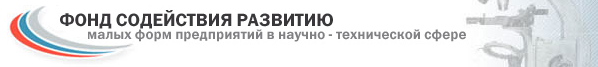 «УМНИК» - 2012
«ЛЕТАЮЩИЙ Робот для диагностики НЕФТЕПРОВОДА»
Кононенко Роман Владимирович, аспират.
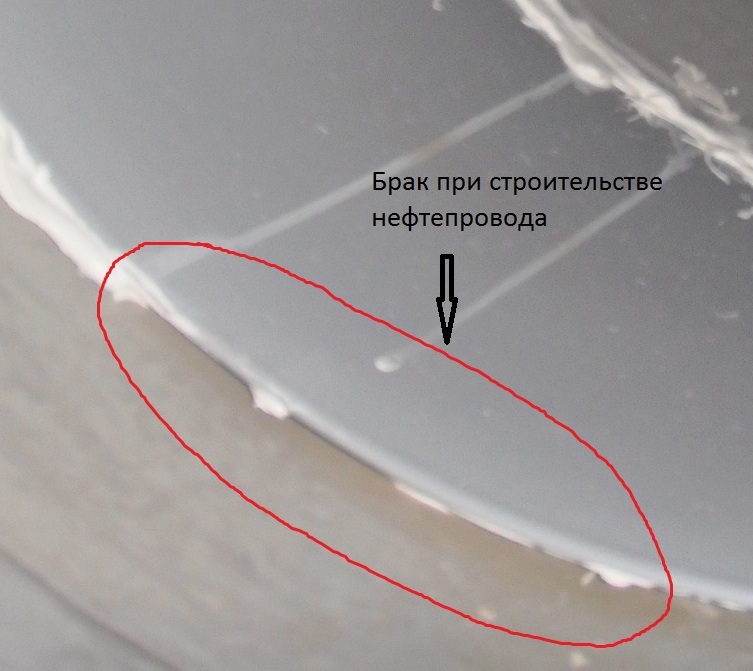 *по данным СГУ за период 2003 – 2007 гг.
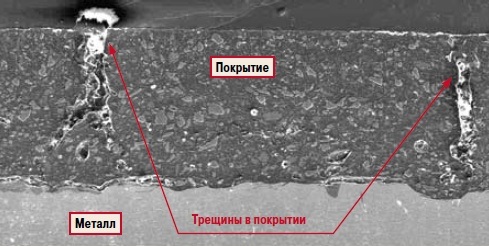 Основные проблемы и пути их решения
Труднопроходимые и вертикальные участки трубопровода
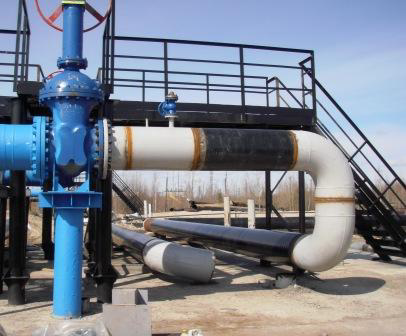 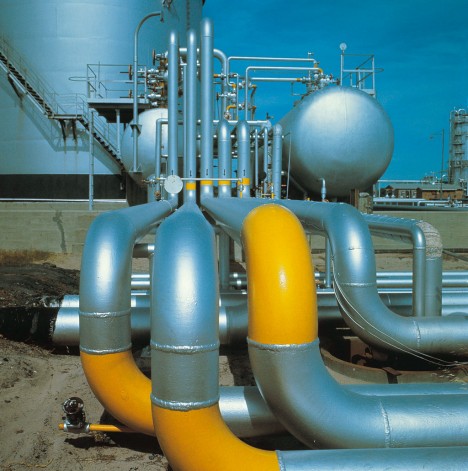 Решение: использовать роботы с пропеллерной тягой
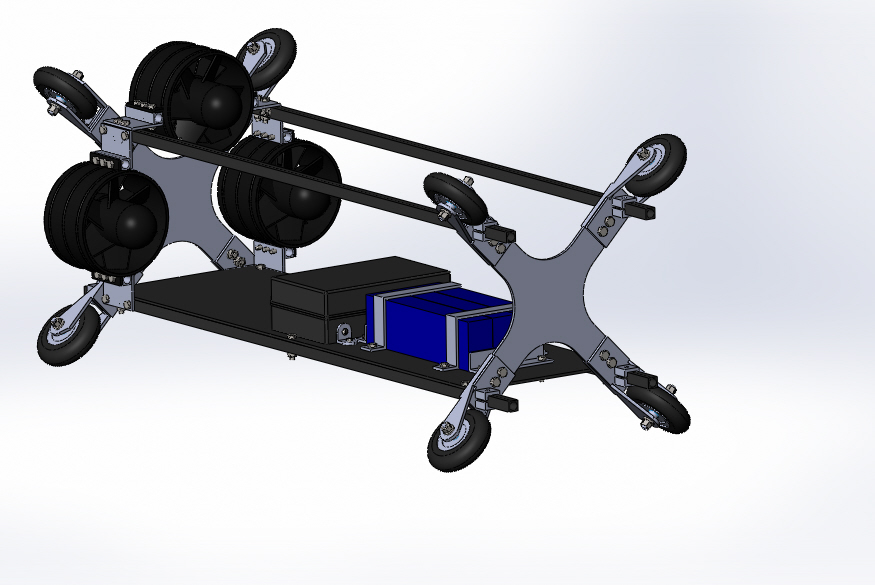 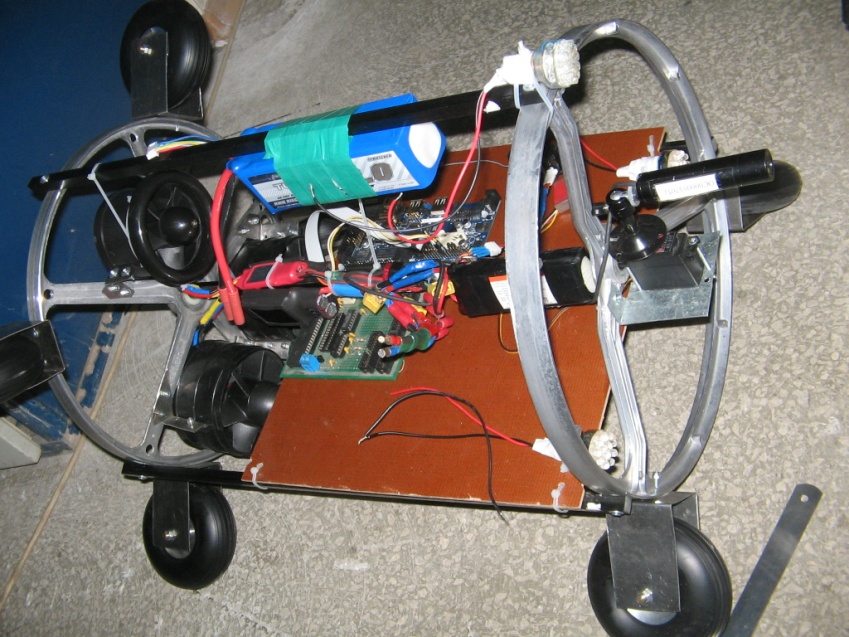 Испытание конструкций и технологий
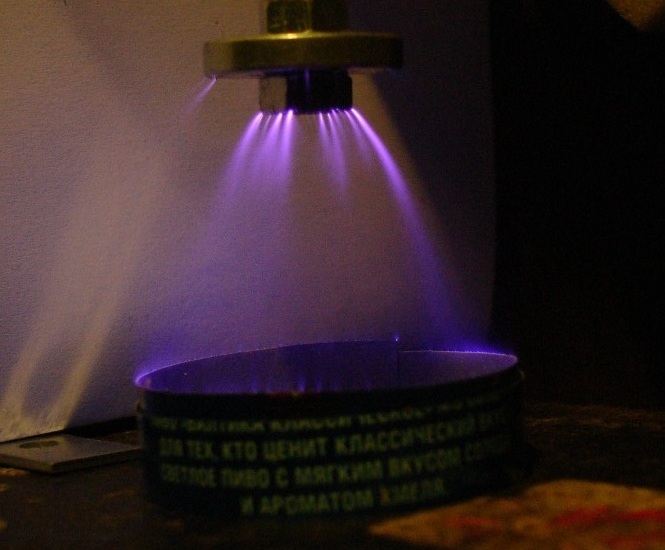 Разработка дефектоскопических устройств
Конкуренция рынка теледиагностического оборудования
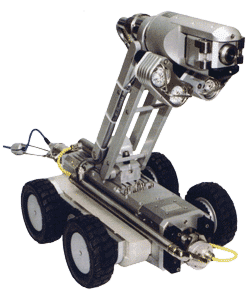 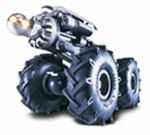 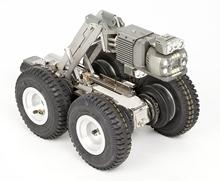 При оформлении данного слайда используйте иллюстрации (таблицу)
Ежегодно в России вводится в эксплуатацию около 2 тыс км трубопроводов требующих проведения теледиагностики перед началом эксплуатации, стоимость теледиагностики 1км трубы составляет 200 тыс. рублей. Основными заказчиками на данном рынке выступают нефтедобывающие и нефтетранспортные компании. Объем рынка в 2011 по теледиагностике составил 400 млн. рублей Стоимость диагностики 1 км. трубы и формирование отчета о его состоянии составляет 200 тыс. рублей. Себестоимость одного диагностического робота, без учета интеллектуальных затрат, составляет 500тыс. рублей. Планируется продажа оборудования сервисным компаниям занимающимся теледиагностикой и предоставление услуг по теледиагностики.. Обозначьте потенциального потребителя, наличие рисков коммерциализации и мер их снижения, наличие конкурентов, дайте информацию о ценах на Ваш продукт и на продукцию конкурентов, укажите себестоимость Вашего продукта, объем рынка.
Перспектива коммерциализации результата НИОКР
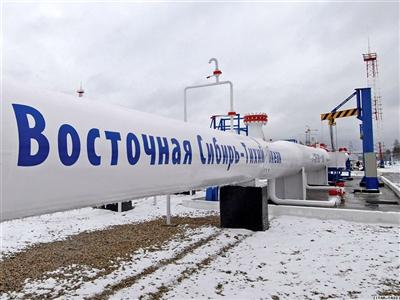 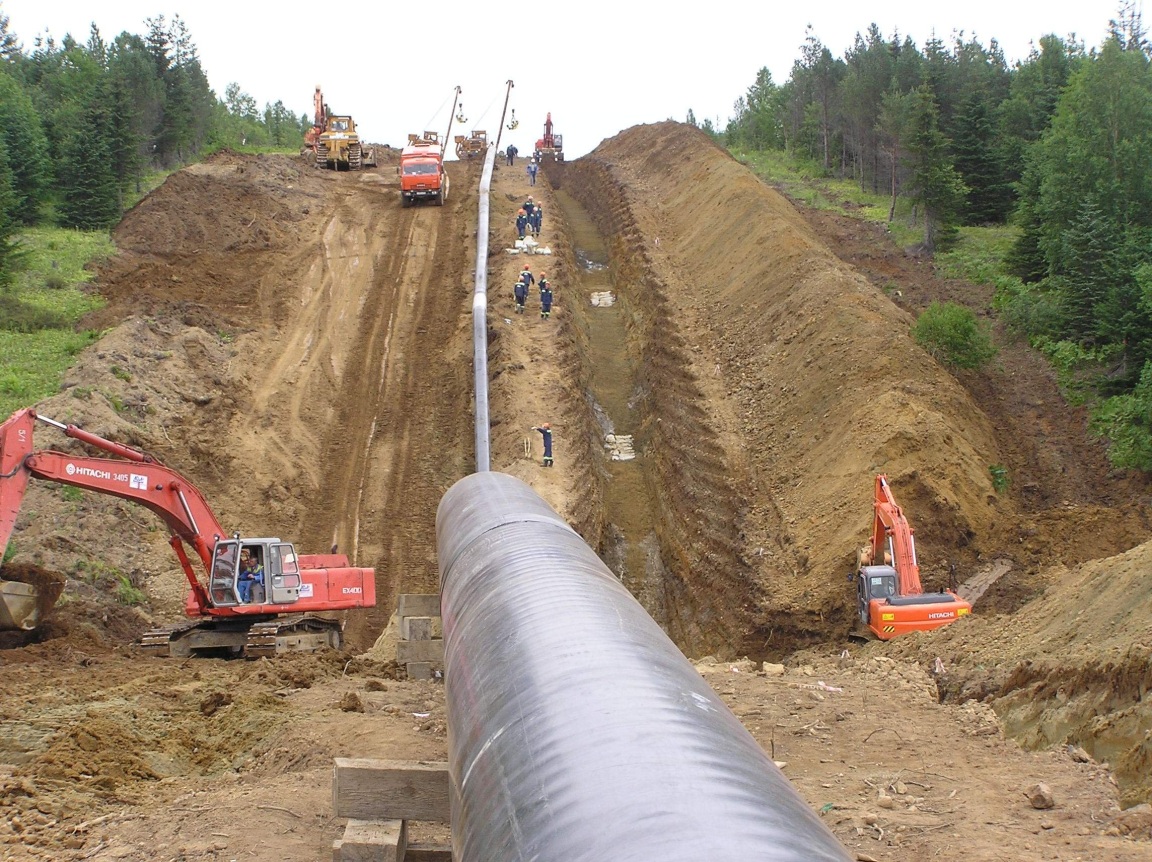 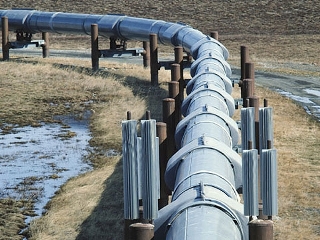 План реализации
Для создания действующего промышленного образца необходимо: 
Завершить этап ОКР;
Окончательно определится с типом используемых движителей;
Подобрать оптимальный вид радиоуправления; 
Изготовить несущие элементы конструкции;
Произвести испытания конечного продукта.
Направления использования инвестиций
Проведение ОКР по созданию диагностического робота;
Испытание прототипа в лабораторных условиях;
Приобретение комплектующих и расходных материалов;
Производство образцов конечного продукта.
Календарный план выполнения НИОКР. 1-й год проекта
Партнеры, заинтересованные организации
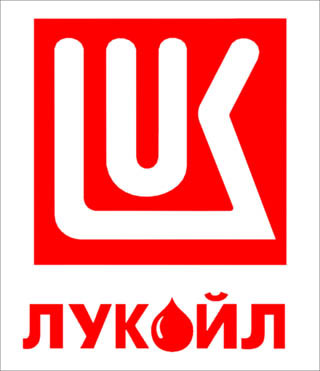 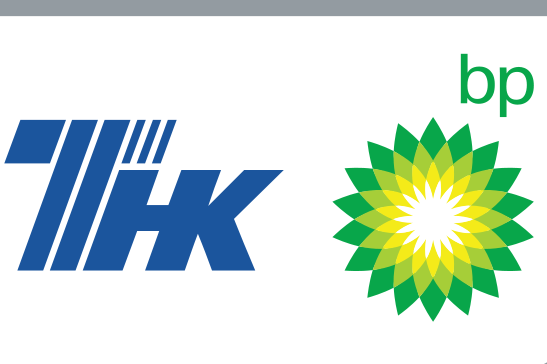 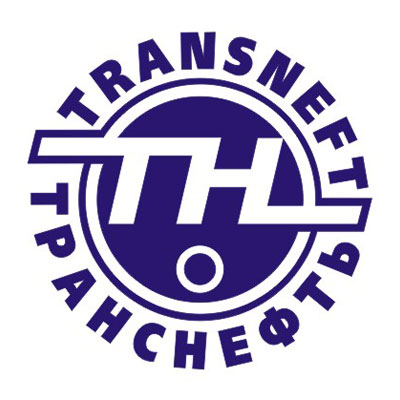 Спасибо за внимание!
Кононенко Роман Владимирович 
Тел. 8-950-052-59-20
email: istu_politeh@mail.ru